Frauen in der Wissenschaft
[Speaker Notes: Schüler:innen benötigen 1 Blatt Papier]
Challenge #1
Du hast 30 Sekunden Zeit! 

Schreibe die Namen von so vielen berühmten Wissenschaftlern und Wissenschaftlerinnen auf ein Blatt Papier auf, wie du kannst.
Timer
Google Suche „Famous Scientists“
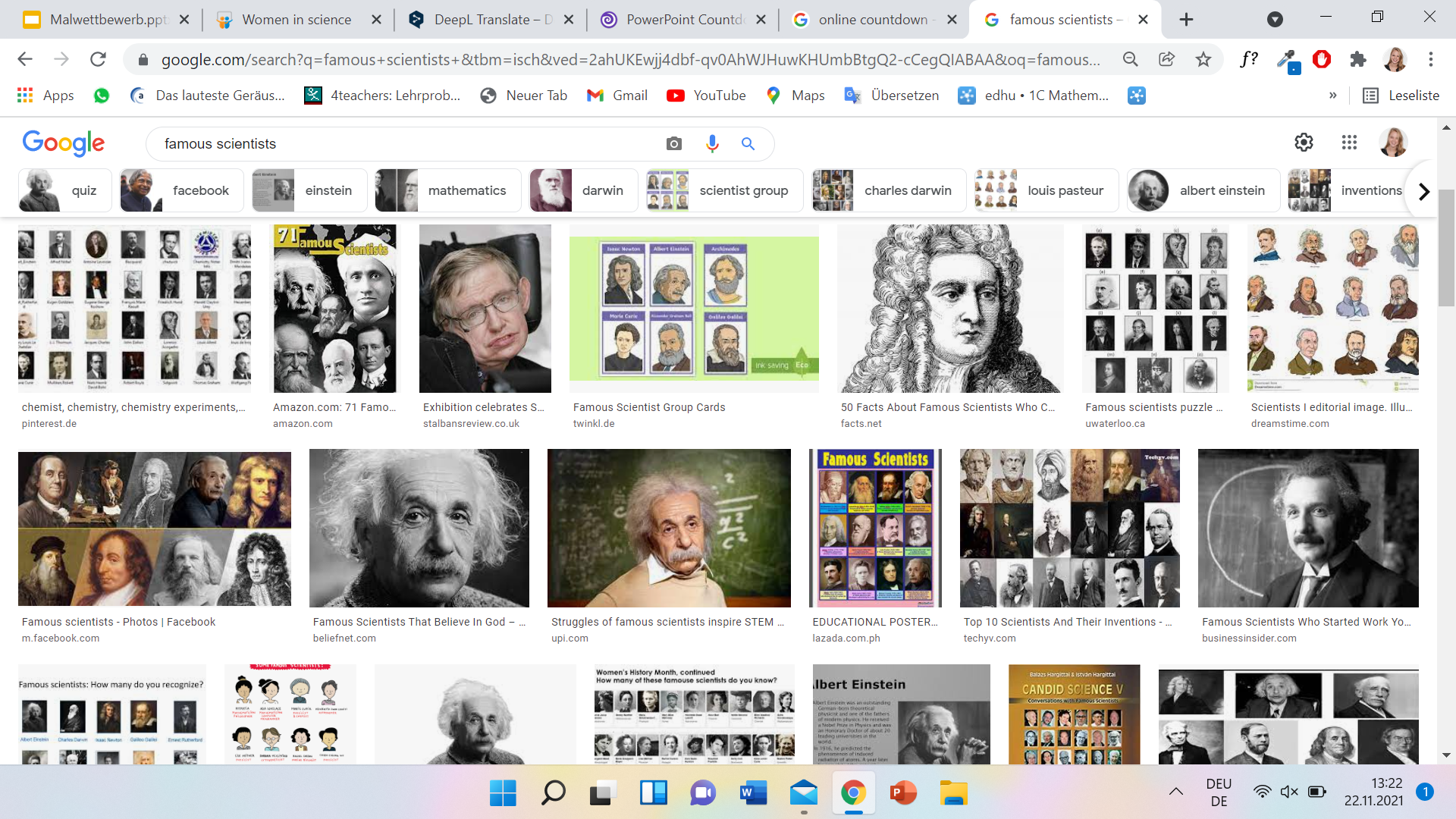 [Speaker Notes: Wenn man in Google nach „famous scientists“ sucht, findet man folgende Bilder.]
Google Suche „Famous Scientists“
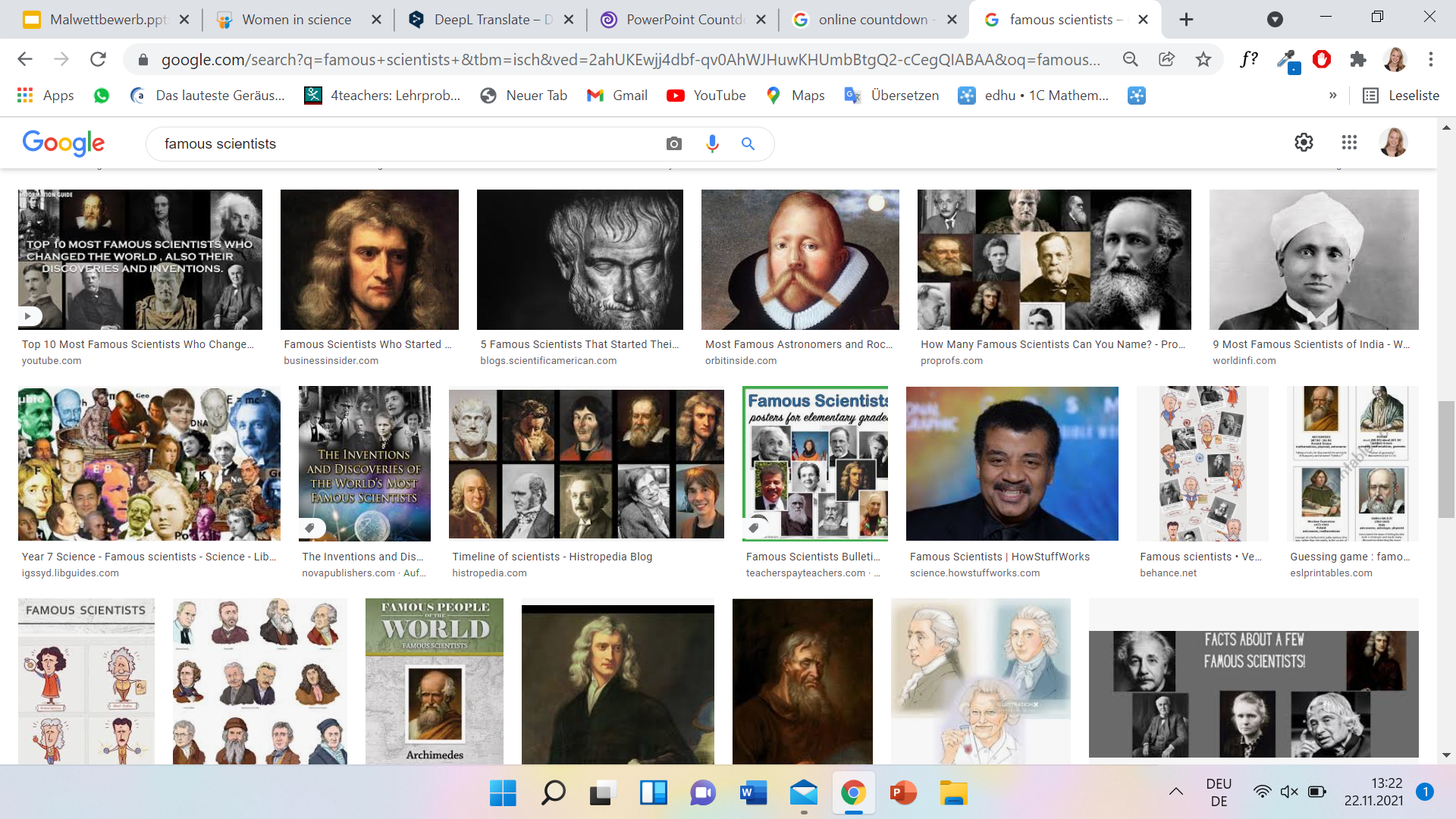 Ist dir etwas aufgefallen?
Fehlt dir jemand?
Challenge #2
Du hast 30 Sekunden Zeit! 

Schreibe die Namen von so vielen berühmten Wissenschaftlerinnen auf ein Blatt Papier auf, wie du kannst.
Timer
Google Suche „Female Famous Scientists“
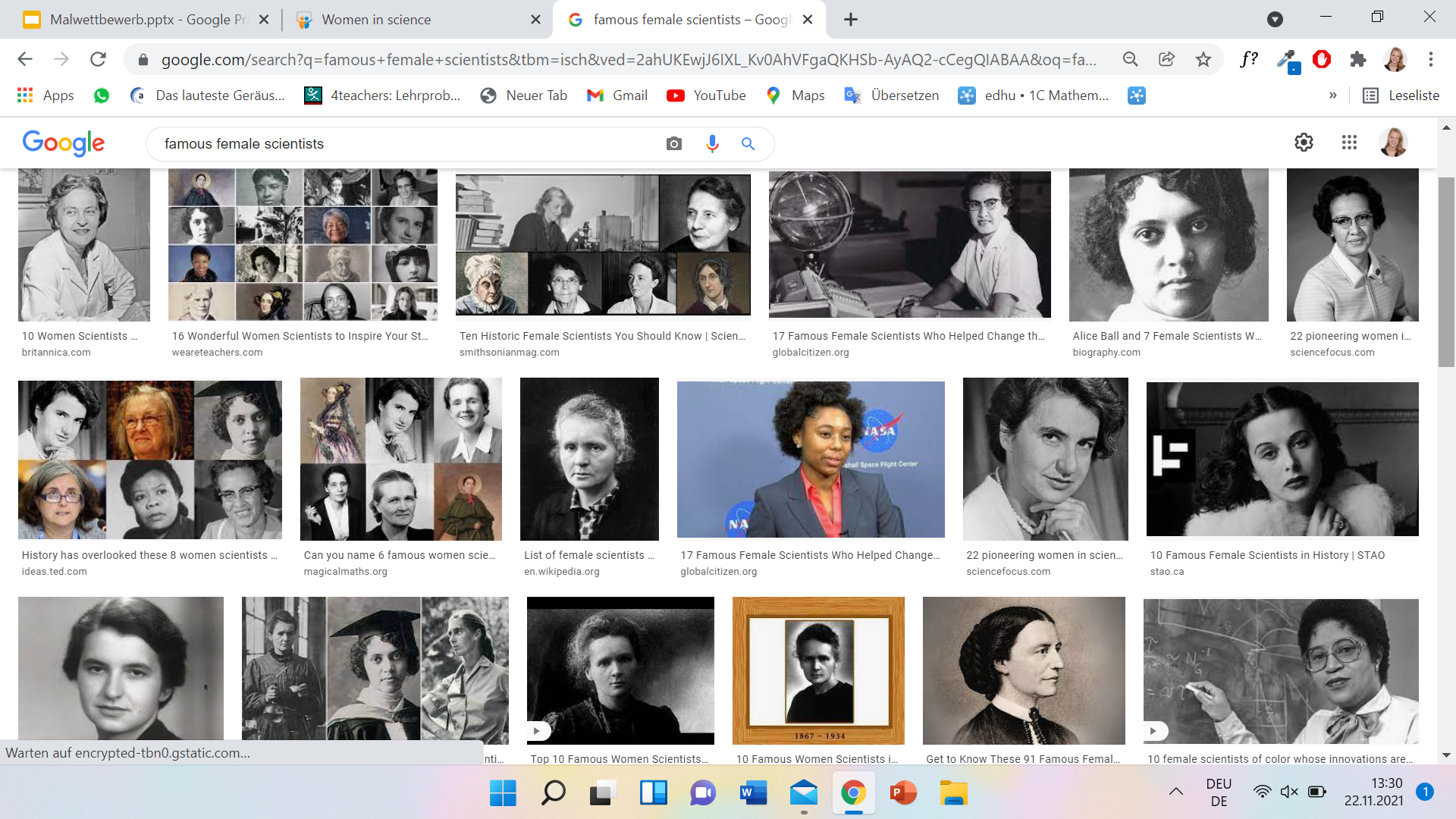 Wieso kennst du so wenige Wissenschaftlerinnen?
Hürden für Frauen im Laufe der Geschichte
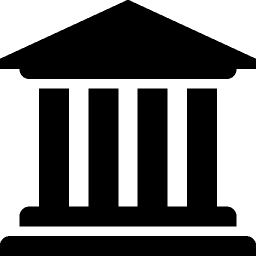 Seit wann sind Frauen an Universitäten zugelassen?

1897 wurden Frauen erstmals zum Studium an der Philosophischen Fakultät der Universität Wien zugelassen
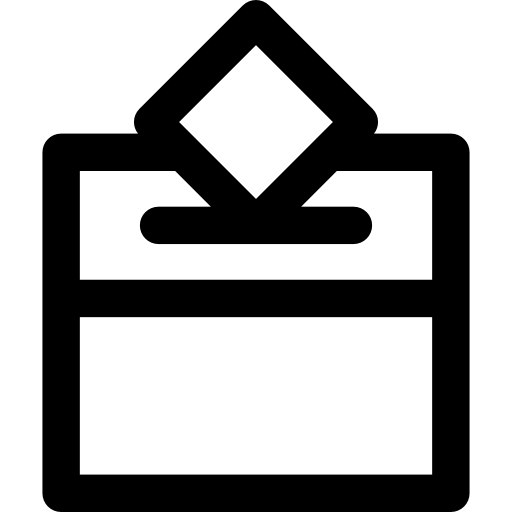 Seit wann dürfen Frauen wählen gehen?

Das allgemeine Wahlrecht für Frauen in Österreich trat 1918 in Kraft
[Speaker Notes: Frauen hatten im Laufe der Geschichte viele Hürden zu überwinden und sind bis heute nicht auf allen Ebenen gleichgestellt.]
Geschichte voll mit Wissenschaftlerinnen
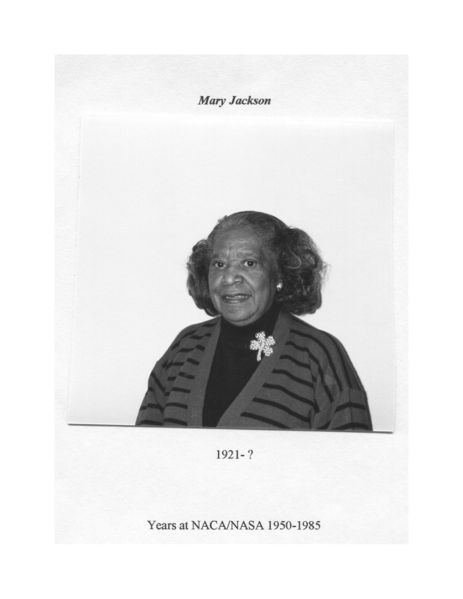 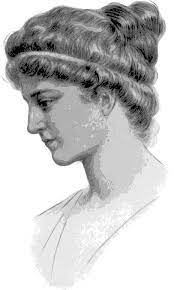 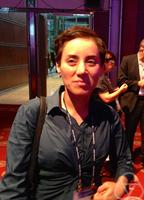 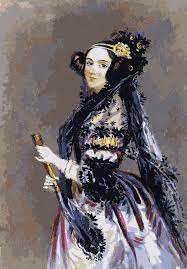 Bild von Wang Zhenyi
Bild von DorothyVaughan
Bild von Nettie Stevens
Bild von Jane Cooke Wright
Bild von Vera
Rubin
Bild von Sau LanYu Wu
Bild von Katia Krafft
1815
1768
1910
1921
350
1977
1940
1928
2005
1 861
1647
1 860
1942
1919
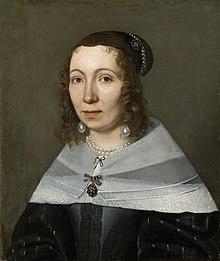 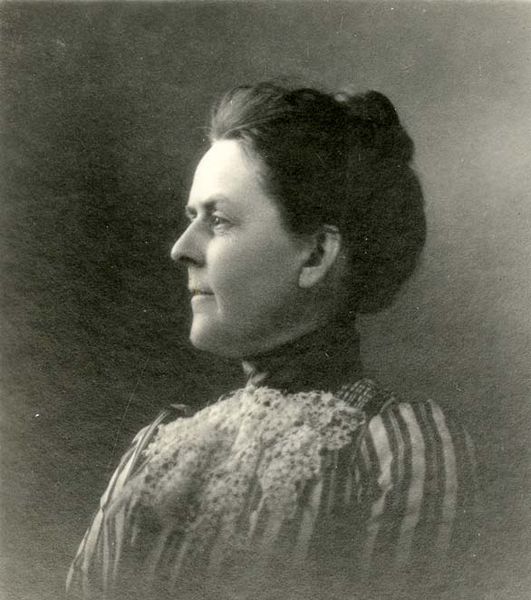 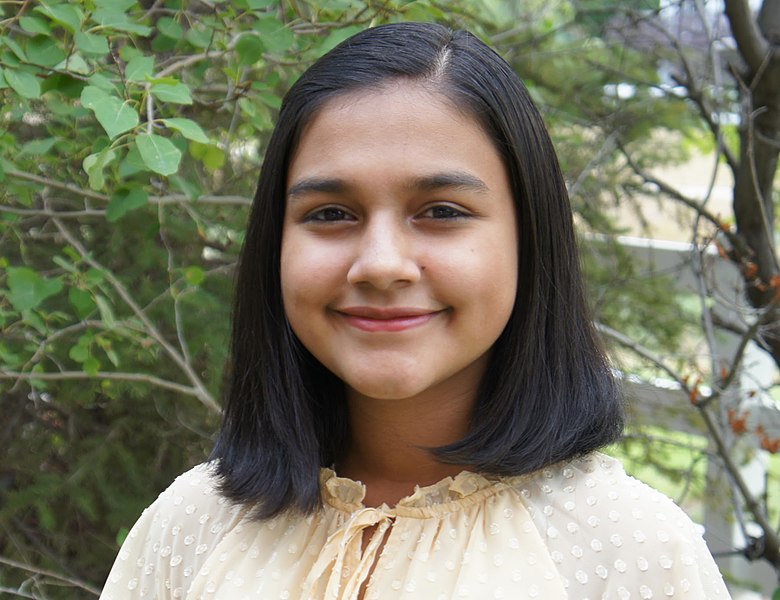 [Speaker Notes: Hypatia (350)  https://openclipart.org/detail/319076/hypatia-of-alexandria 
Maria Sibylla Merian (1647) https://commons.wikimedia.org/wiki/File:Bildnis_der_Maria_Sibylla_Merian,_1679.jpg 
Wang Zhenyi (1768) https://mujeresconciencia.com/2018/01/04/universo-wang-zhenyi/
Ada Lovelace (1815) https://openclipart.org/detail/269209/Ada-Lovelace-portrait
Nettie Stevens (1861) https://snl.no/Nettie_Stevens
Dorothy Vaughan (1910) https://de.wikipedia.org/wiki/Dorothy_Vaughan
Katherine Davies Jones (1860) https://en.wikipedia.org/wiki/Katherine_Davies_Jones#/media/File:JonesPortrait.jpg
Jane Cooke Wright (1919) https://www.blackpast.org/african-american-history/wright-jane-cooke-1919/
Mary Jackson (1921) https://commons.wikimedia.org/wiki/File:Mary_Jackson_obituary.png
Vera Rubin (1928) https://www.pnas.org/content/114/9/2099
Sau Lan Yu Wu (1940) https://www.physics.wisc.edu/directory/wu-sau-lan-yu/
Katia Krafft (1942): Vulkanologin https://purplepatcharts.org/daily-activities/82/ 
Maryam Mirzakhani (1977): Mathematikerin https://de.wikipedia.org/wiki/Maryam_Mirzakhani#/media/Datei:Maryam_Mirzakhani_in_Seoul_2014.jpg
Gitanjali Rao: Erfinderin https://commons.wikimedia.org/wiki/File:Gitanjali_Headshot.jpg]
Vorhang auf für…
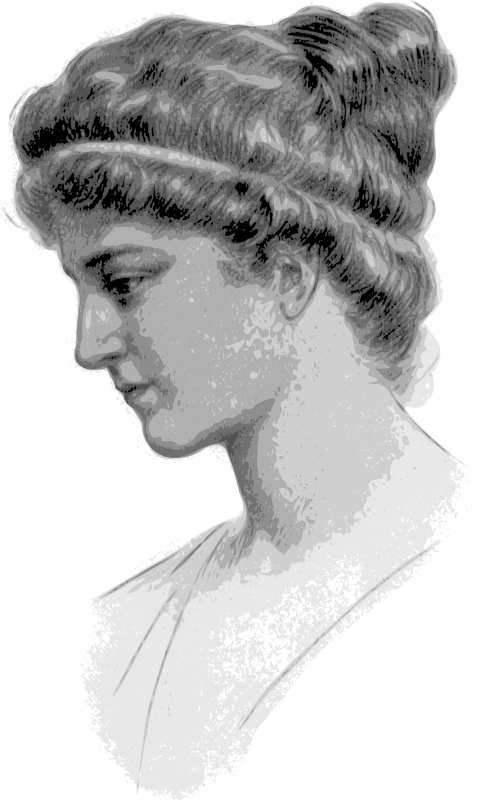 Hypatia
Bild von Hypatia
(360 – 415)
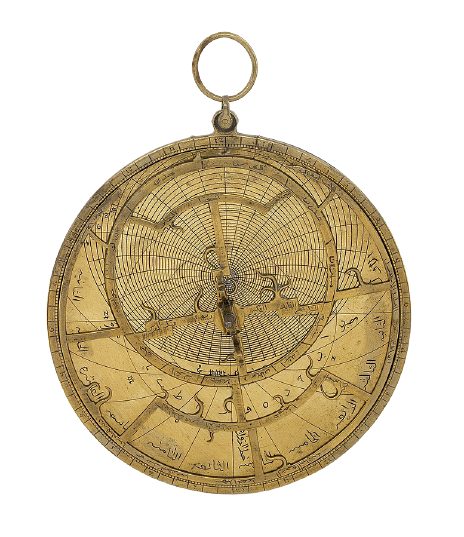 Astrolabium
[Speaker Notes: * ca. 360 in Alexandria 
† 415 in Alexandria (ermordet)
 Die erste Astronomin

Erfolge: 
Verbesserung des Astrolabiums (damit lässt sich die Position der Gestirne am Himmel bestimmen)
Weiterentwicklung der Planisphäre (früher Typ der Sternkarten)


Quelle: https://openclipart.org/detail/319076/hypatia-of-alexandria 
Quelle: http://www.hellenicaworld.com/Greece/Person/de/Hypatia.html 
Quelle: https://commons.wikimedia.org/wiki/File:Astrolabium_met_Arabische_inschriften,_Jean_Fusoris,_ca_1436,_MAS.jpg]
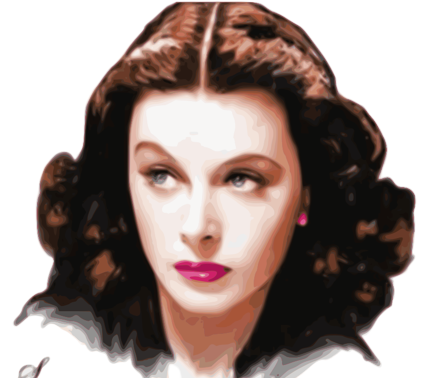 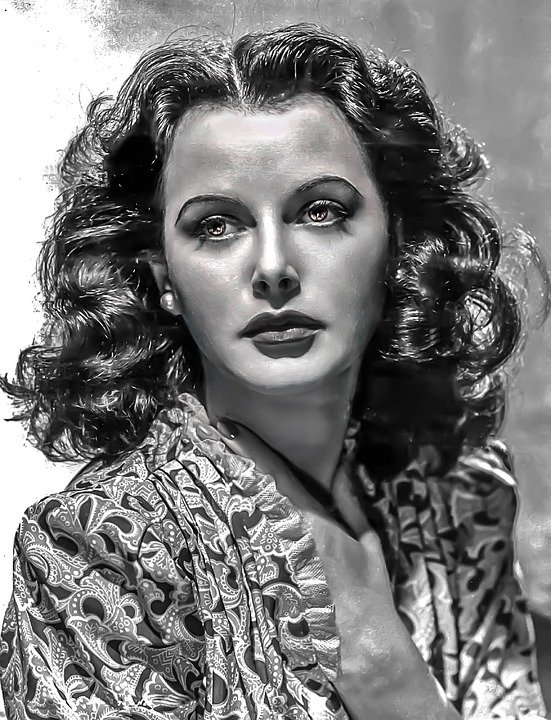 Hedy Lamarr
(1914 – 2000)
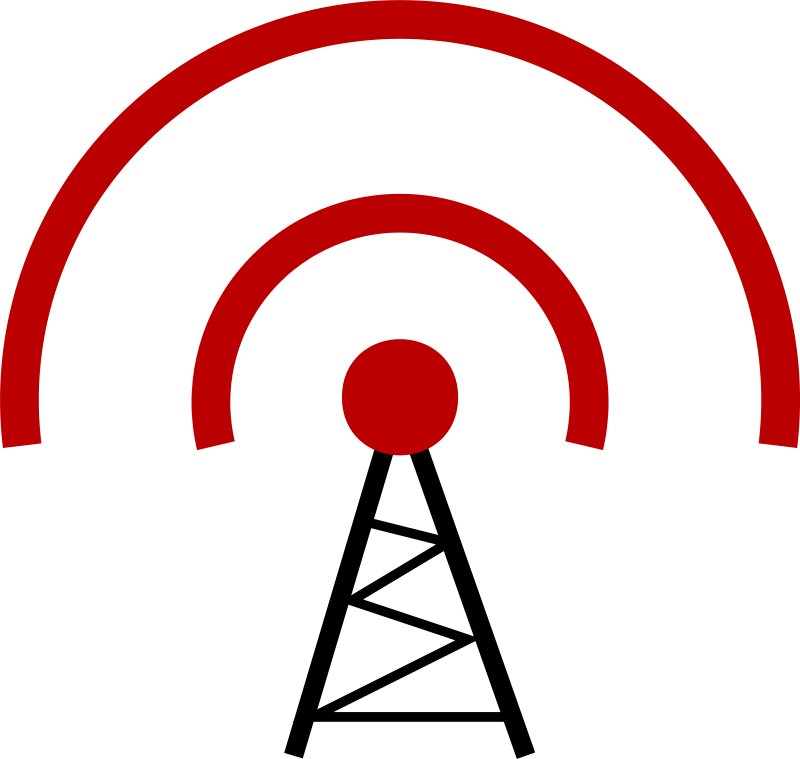 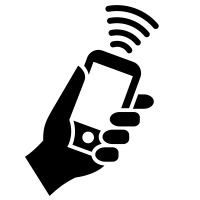 [Speaker Notes: * 9. November 1914 in Österreich
† 19. Jänner 2000 in den USA
Beruf: Filmschauspielerin & Erfinderin

Erfolge:
Entwicklung Frequenzsprungverfahren
 ( Funkfernsteuerung für Torpedos, Steuerungssignal über mehrere Frequenzen aufgeteilt)  ohne Hedy keine wireless Funktionen (Bluetooth, Maus, Keyboard, Handy,…)
Schauspielerin in Hollywood

Ihr Patent war lange unter Verschluss und wurde zu Beginn der 1980er Jahre wurde die Technologie für die zivile Nutzung freigegeben und bildete die technische Grundlage für die moderne Mobilfunktechnologie. 


Quellen: 
https://openclipart.org/detail/171418/wireless 
https://openclipart.org/detail/150529/hedy-lamarr
https://pixabay.com/de/photos/hedy-lamarr-hollywood-film-1260858/]
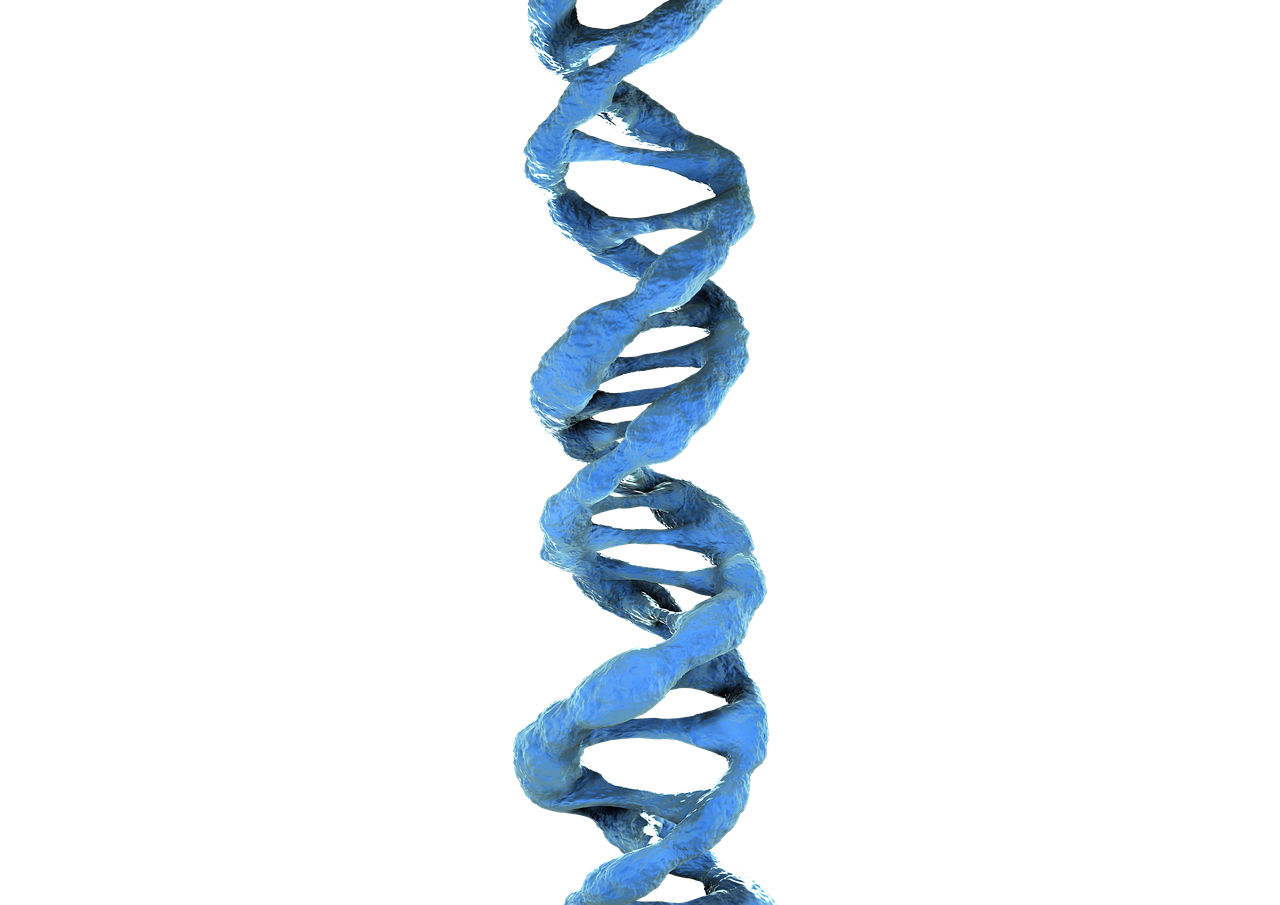 Rosalind Franklin
Bild von Rosalind Franklin
(1920 – 1958)
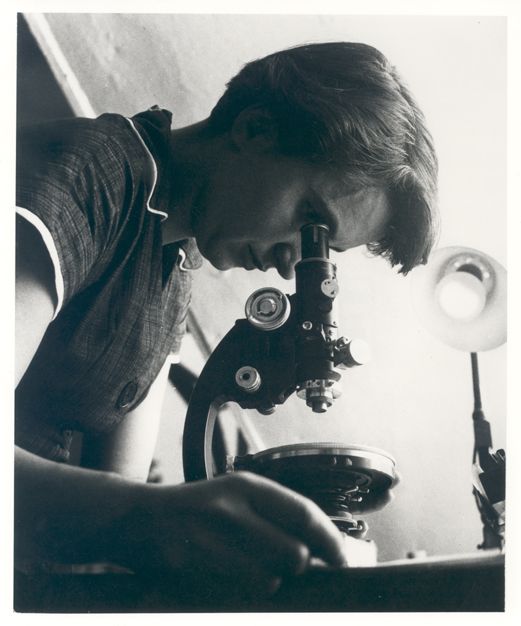 [Speaker Notes: Erfolge:
erste Röntgenbilder der DNA

Sie hat entscheidend zur Strukturaufklärung der  Nucleinsäuren (DNA) beigetragen. Rosalind hatte aber mit Vorurteilen ihrer männlichen Kollegen zu kämpfen. Ihre Verdienste wurden erst nach ihrem Tod 1958 gewürdigt.


Quellen:

https://pixabay.com/de/illustrations/dna-3d-dna-blau-dna-2146389/ 
https://de.wikipedia.org/wiki/Rosalind_Franklin#/media/Datei:Rosalind_Franklin_(retouched).jpg]
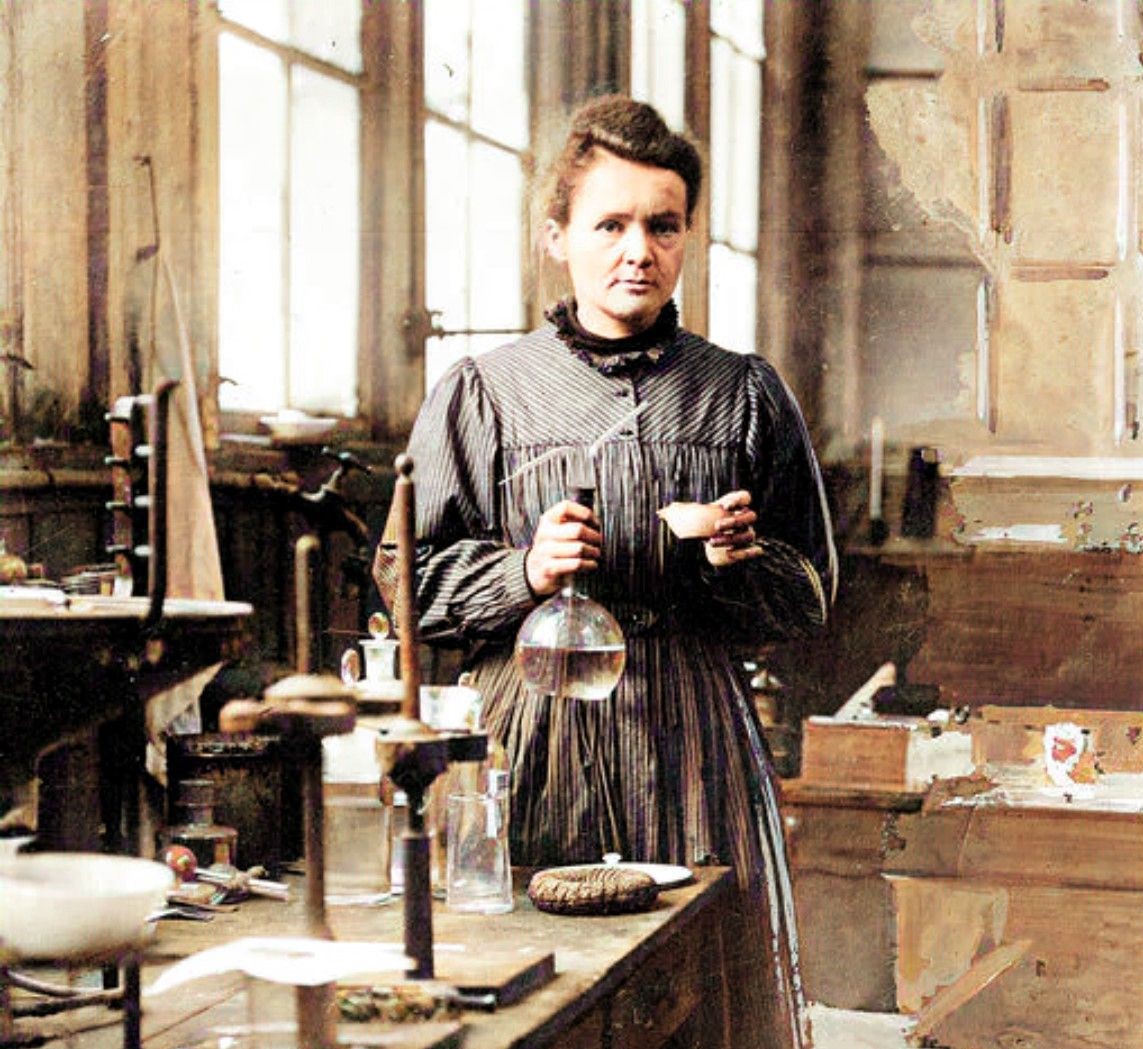 Marie und Irene Curie
(1867 – 1934)
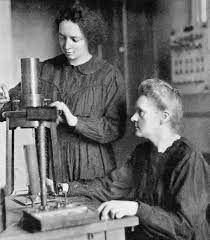 [Speaker Notes: * 07.November. 1867 in Polen
† 04. Juli 1934 in Frankreich
Beruf: Chemikerin und Physikerin

 Erfolge:
·   	Begründerin der Radiochemie
·   	Entdeckung der Radioaktivität
·   	Entdeckung der Elemente Radium und Polonium
·   	Nobelpreis für Physik (1903), Nobelpreis für Chemie (1911)

Sie war eine der wichtigsten Frauen des frühen 20. Jahrhunderts in die Geschichte ein und schuf die Grundlagen der modernen Nuklearphysik. Sie zeichnete sich nicht nur durch Unermüdlichkeit und innovatives Denken aus, sondern bewies auch persönlichen Mut und leistete im Ersten Weltkrieg wertvolle humanitäre Dienste (mobile Röntgengeräte).

Irene Joliot-Curie
* 12.September. 1867 in Frankreich
† 17. März 1934 in Frankreich
Beruf: Physikerin

 Erfolge:
·   	Nobelpreis für die Entdeckung der künstlichen Radioaktivität
Als erste Tochter von Marie Curie trat sie in die Fußstapfen ihrer Mutter. Mit ihrer Forschung zur künstlichen Radioaktivität legten sie den Grundstein für die Erklärung der Kernspaltung, an der Lise Meitner (1878-1948) und Otto Hahn (1904-1979) in Schweden arbeiteten.

 Quellen:
https://commons.wikimedia.org/wiki/File:Irene_and_Marie_Curie_1925.jpg 
https://commons.wikimedia.org/wiki/File:Marie-Curie.jpg]
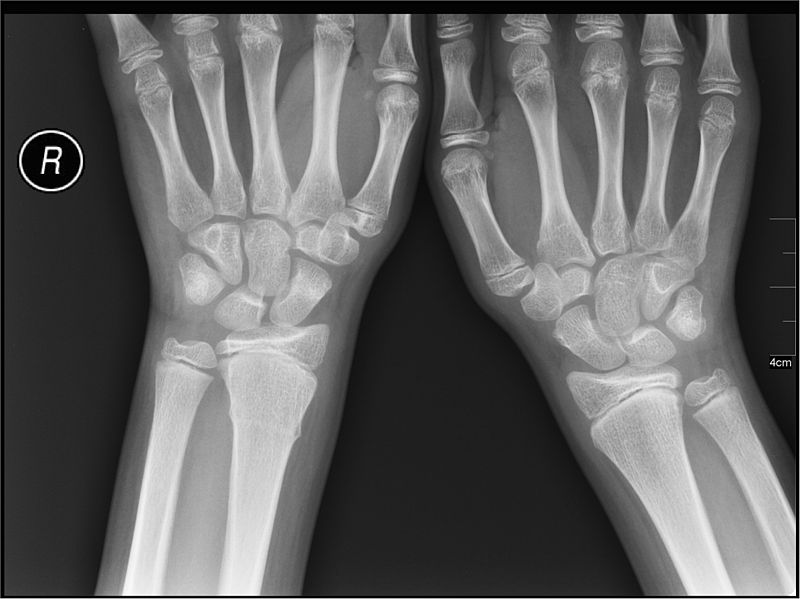 Marie und Irene Curie
(1867 – 1934)
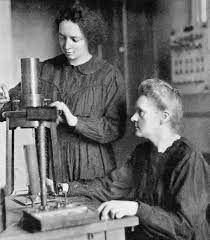 Radiologie
[Speaker Notes: * 07.November. 1867 in Polen
† 04. Juli 1934 in Frankreich
Beruf: Chemikerin und Physikerin

 Erfolge:
·   	Begründerin der Radiochemie
·   	Entdeckung der Radioaktivität
·   	Entdeckung der Elemente Radium und Polonium
·   	Nobelpreis für Physik (1903), Nobelpreis für Chemie (1911)

Sie war eine der wichtigsten Frauen des frühen 20. Jahrhunderts in die Geschichte ein und schuf die Grundlagen der modernen Nuklearphysik. Sie zeichnete sich nicht nur durch Unermüdlichkeit und innovatives Denken aus, sondern bewies auch persönlichen Mut und leistete im Ersten Weltkrieg wertvolle humanitäre Dienste (mobile Röntgengeräte).

Irene Joliot-Curie
* 12.September. 1867 in Frankreich
† 17. März 1934 in Frankreich
Beruf: Physikerin

 Erfolge:
·   	Nobelpreis für die Entdeckung der künstlichen Radioaktivität
Als erste Tochter von Marie Curie trat sie in die Fußstapfen ihrer Mutter. Mit ihrer Forschung zur künstlichen Radioaktivität legten sie den Grundstein für die Erklärung der Kernspaltung, an der Lise Meitner (1878-1948) und Otto Hahn (1904-1979) in Schweden arbeiteten.

 Quellen:
https://commons.wikimedia.org/wiki/File:Irene_and_Marie_Curie_1925.jpg 
https://commons.wikimedia.org/wiki/File:Radiology_ND_0125_ABF.jpg]
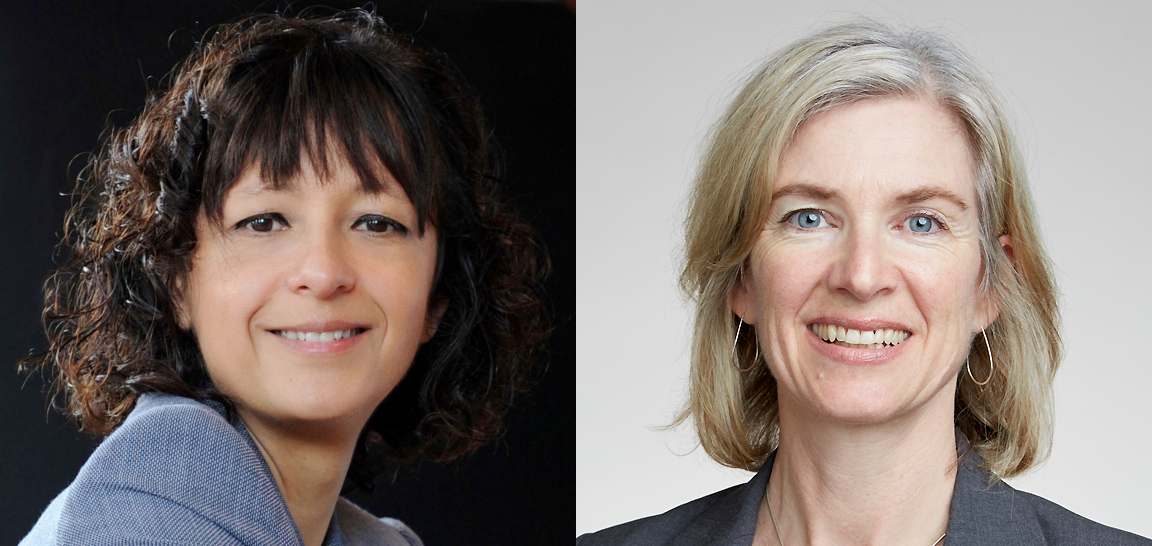 Jennifer Doudna und Emmanuelle Charpentier
(1964)                                                   (1968)
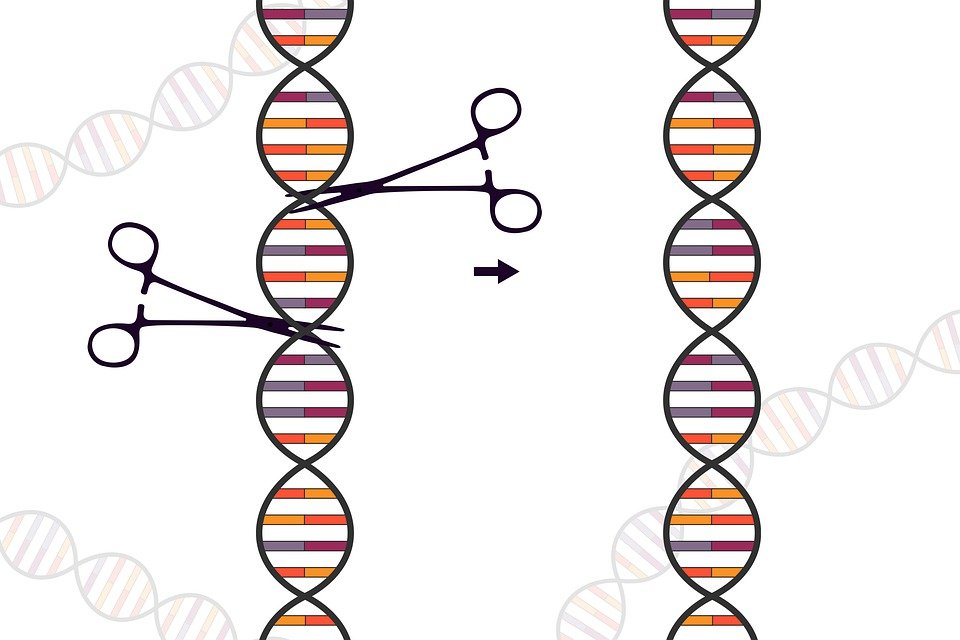 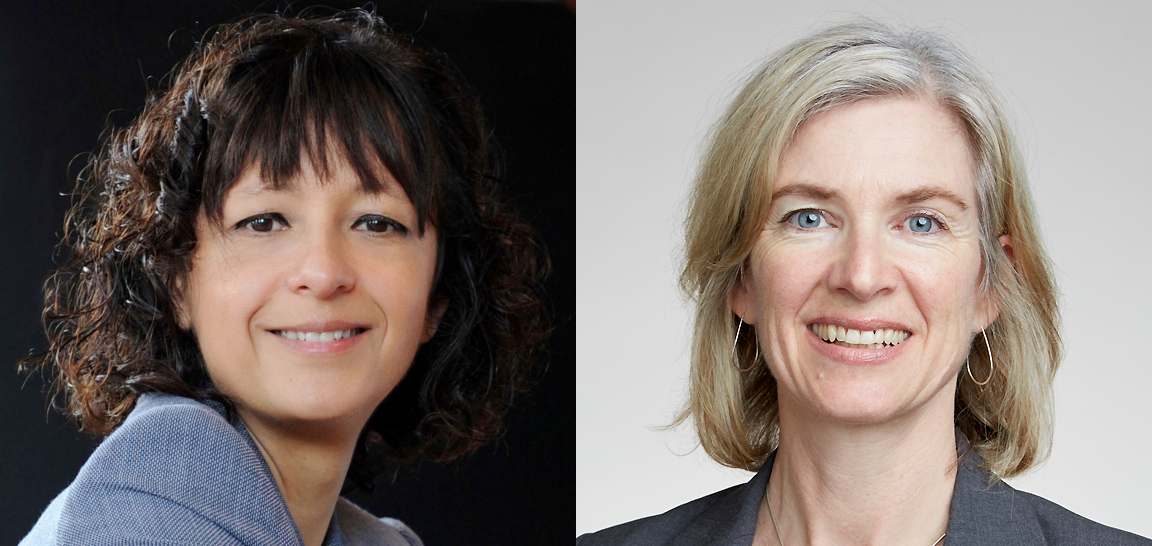 Crispr Cas9 Genschere
[Speaker Notes: Jennifer Doudna		 		 Emmanuelle Charpentier

* 19.Februar.1964 in den USA                  	* 11.Dezember.1968 in Frankreich
 
Beruf: Biochemikerin                                 	Beruf: Biochemikerin, Mikrobiologin und  
Genetikerin
Erfolge:
·   	Entwicklung von Crispr Cas9 = eine Genschere, die es ermöglicht Gene gezielt zu manipulieren
·   	Nobelpreis für Chemie (2020)

Doudna und Charpentier waren Pionierinnen in einem zuvor von Männern geprägten Feld. Die beiden Wissenschaftlerinnen, haben gemeinsam die Technik der "Genschere" entwickelten.

Quelle: 
https://upload.wikimedia.org/wikipedia/commons/6/60/Emmanuelle_Charpentier_and_Jennifer_Doudna.jpg 
https://pixabay.com/de/illustrations/crispr-genetisch-schere-dna-5635795/]
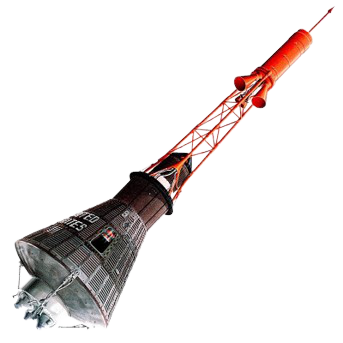 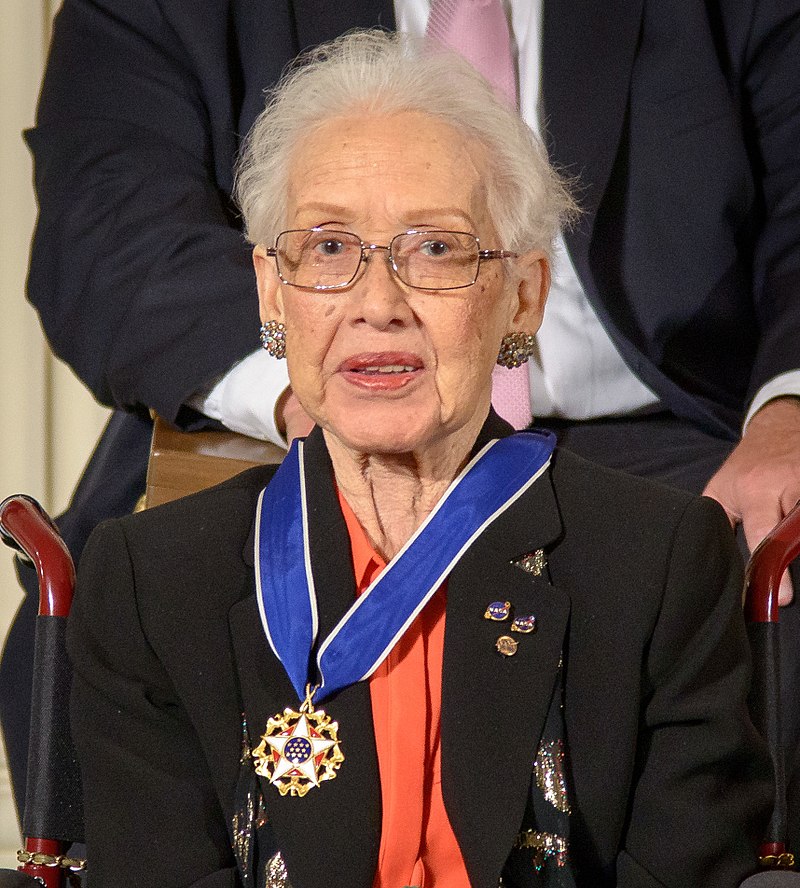 Katherine Johnson
(1918 - 2020)
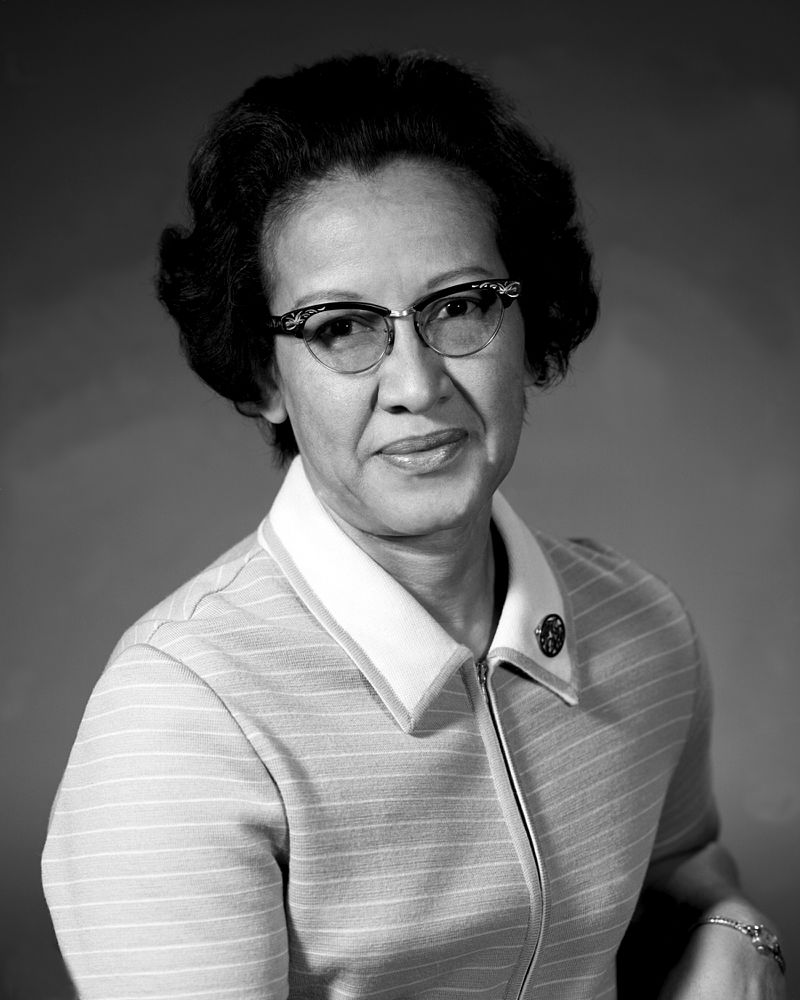 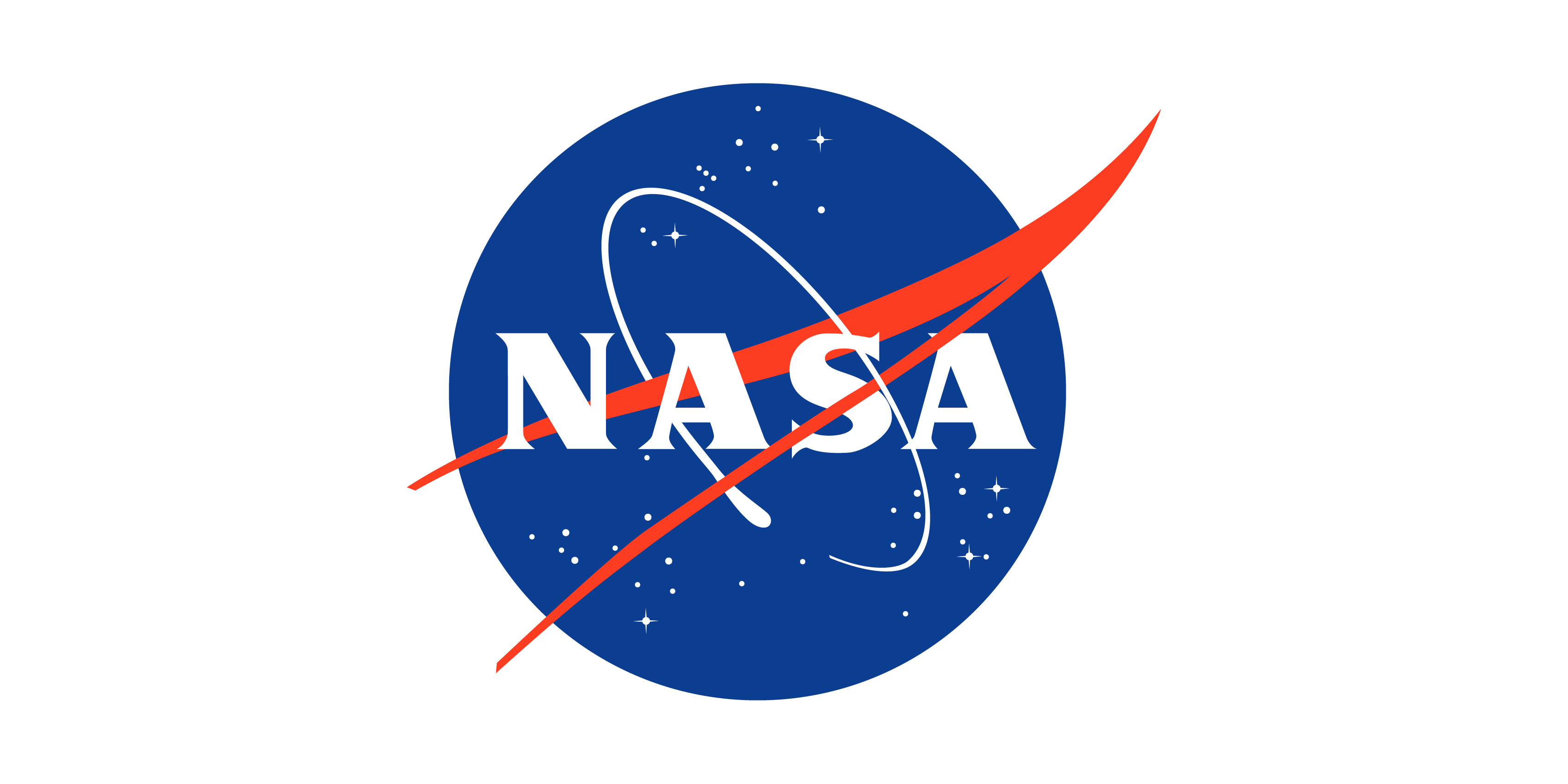 [Speaker Notes: * 26. August 1918 in den USA
† 24.Februar 2020 in den USA
Beruf: Mathematikerin
 
Erfolge:
·   	Beitrag zur Berechnung der Flugbahnen für das Mercury-Programm (NASA)
·   	Beitrag zur Berechnung der Flugbahn des ersten bemannten Fluges zum Mond (NASA)
Für ihre Leistungen als Pionierin der Raumfahrt wurde Johnson von Präsident Barack Obama im November 2015 mit der Presidential Medal of Freedom, einer der beiden höchsten zivilen Auszeichnungen der USA, geehrt.
Gemeinsam mit anderen afroamerikanischen Wissenschaftlerinnen wurde sie in dem im September 2016 erschienenen Buch Hidden Figures: The African American Women Mathematicians Who Helped NASA and the United States Win the Space Race: An Untold Story porträtiert.
Kurze Zeit später wurde ihre Geschichte mit dem Film Hidden Figures-Unerkannte Heldinnen verfilmt.


Quellen: 
https://de.wikipedia.org/wiki/Katherine_Johnson#/media/Datei:NASA_human_computers_-_Katherine_Coleman_Goble_Johnson.jpg
https://de.wikipedia.org/wiki/Katherine_Johnson#/media/Datei:Katherine_Johnson_medal_(cropped).jpeg
https://de.wikipedia.org/wiki/NASA#/media/Datei:NASA_logo.svg
https://de.wikipedia.org/wiki/Mercury-Programm#/media/Datei:Mercury_capsule_HD.jpg]
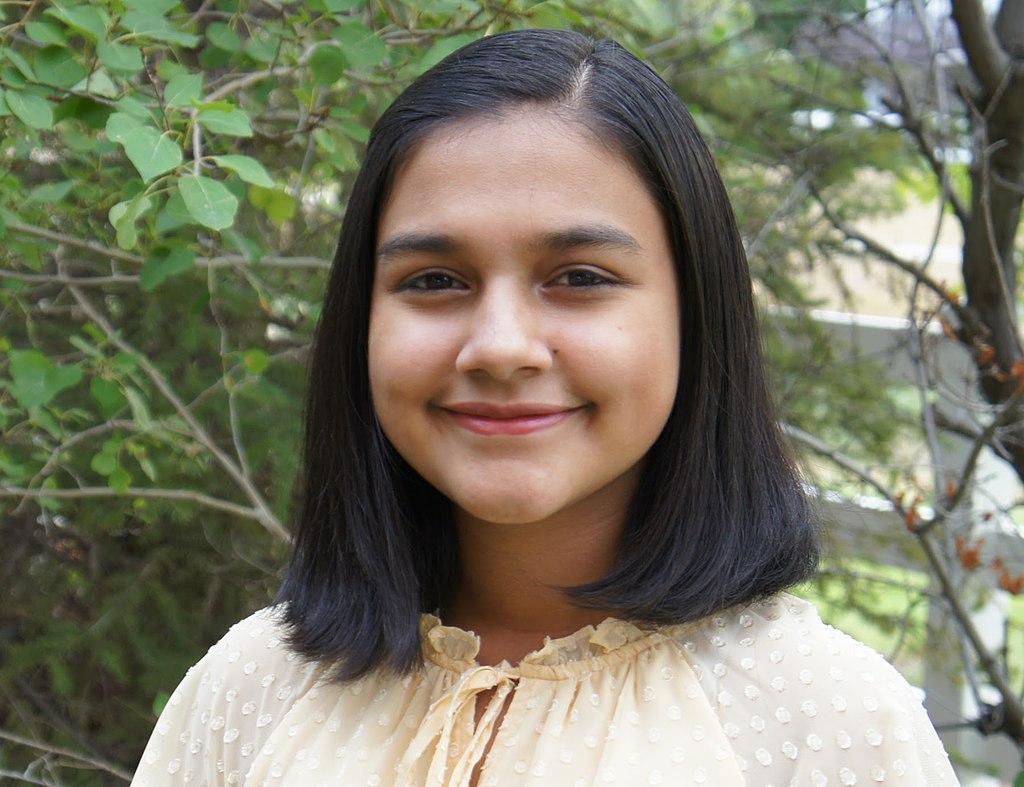 Gitanjali Rao
(2005)
Bild der Erfindung „Tethys“
Video der Erfindung
[Speaker Notes: * 19. November 2005 in den USA
 Beruf: Nachwuchswissenschaftlerin und Erfinderin

 Erfolge:
·   	Mit zwölf Jahren entwickelte sie Tethys, ein kostengünstiges mobiles Gerät, das den Bleigehalt in Trinkwasser anzeigt.
·   	Entwicklung einer App, die Cyber-Mobbing im Internet erkennt.
·   	2017 Gewinnerin von America’s Top Young Scientist und mit dem Presidential Environmental Youth Award
 
Im Dezember 2020 wurde sie vom Nachrichtenmagazin Time zum Kid of the Year („Kind des Jahres“) gekürt.


Quellen:
https://de.wikipedia.org/wiki/Gitanjali_Rao#/media/Datei:Gitanjali_Headshot.jpg]
Jetzt hast du einige Wissenschaftlerinnen kennengelernt.Ready for Challenge #3?!
Challenge #3
Du hast 30 Sekunden Zeit! 

Schreibe die Namen von so vielen berühmten Wissenschaftlerinnen auf ein Blatt Papier auf, wie du kannst.
Timer
Challenge #4: Wettbewerb
Gestalte einen kreativen Beitrag, in welchem du entweder dich selbst oder andere Frauen aus und in der Wissenschaft präsentierst. 

Lass deiner Kreativität dabei freien Lauf. Das kann eine Zeichnung, ein Gedicht, ein Foto, eine Skulptur, ein Video oder was auch immer dir einfällt sein.

Wir freuen uns auf Deinen Beitrag!
Danke
Weitere Informationen?
stem-fatale.com/kreativwettbewerb
Thanks
Do you have any questions?
addyouremail@freepik.com
+91 620 421 838
yourcompany.com
Please keep this slide for attribution
Alternative Resources
Instructions for use (free users)
In order to use this template, you must credit Slidesgo by keeping the Thanks slide.
You are allowed to:
Modify this template.
Use it for both personal and commercial purposes.
You are not allowed to:
Sublicense, sell or rent any of Slidesgo Content (or a modified version of Slidesgo Content).
Distribute this Slidesgo Template (or a modified version of this Slidesgo Template) or include it in a database or in any other product or service that offers downloadable images, icons or presentations that may be subject to distribution or resale.
Use any of the elements that are part of this Slidesgo Template in an isolated and separated way from this Template.
Delete the “Thanks” or “Credits” slide.
Register any of the elements that are part of this template as a trademark or logo, or register it as a work in an intellectual property registry or similar.
For more information about editing slides, please read our FAQs or visit Slidesgo School:
https://slidesgo.com/faqs and https://slidesgo.com/slidesgo-school